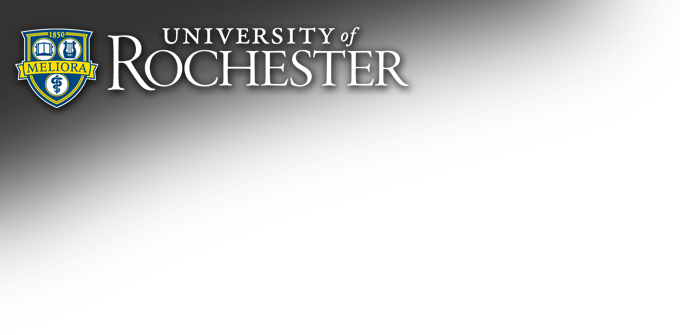 Animal Resource Occupational Health
& Safety
4/7/2024 update DL
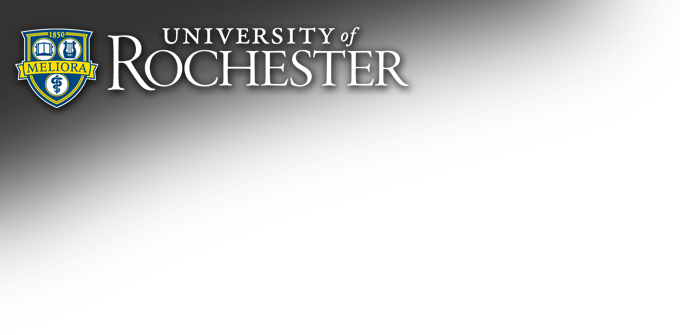 WORKPLACE HAZARDS and RISKS

	Identification 

	Awareness

	Risk Assessment 

	Risk Management
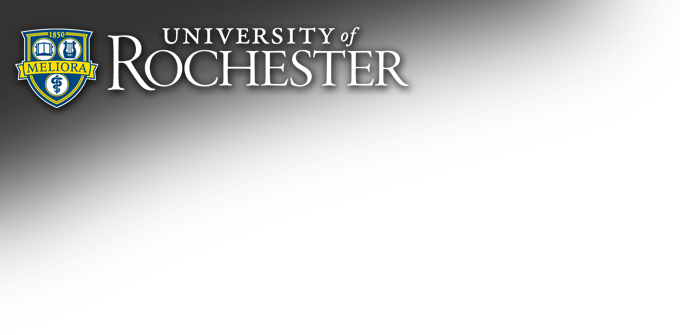 The Animal Resource is a healthy workplace for all staff.

Unique Risks : 	Allergens 
				Ergonomics
				Zoonoses
				Bites-scratches
				Cage wash entrapment 
				Sharps 
				Experimental Hazards – Biological
									         Chemical
			  						         Radioactive 

Seek medical guidance:
							Reproduction/Pregnancy 
							Immune Status
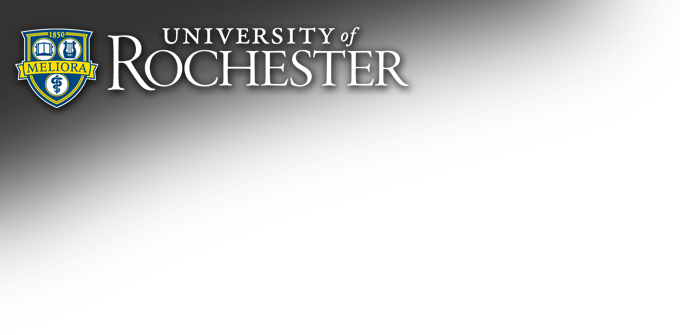 Risk : 	Allergens  - Animal dander and secretions, urine proteins & bedding dust

Awareness: All staff contacting all animals are at risk. 
			 Clinical signs:  red-itchy eyes, sneezing, wheezing, rash and 
							difficulty breathing may progress to asthma

Risk Assessment : Pre-existing allergies discussed with UHS at hire & 
				    at least annually.  
				    Highest risk: Cage preparation and dumping
			          Aerosols - Vacuuming fur, Power washing

Risk Management :  Downdraft Cage Dumping Stations
					   HEPA filtered vacuum exhaust
					   PPE recommended by UHS
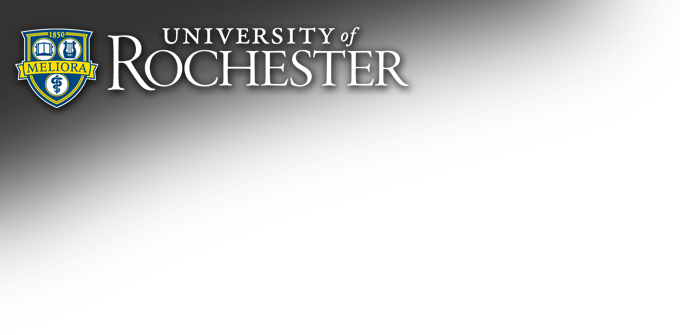 Risk : 	Experiment related Biological, Chemical & Radiation Hazards  

Awareness: 	EHS reviews use of all research protocols dosing or exposing 					laboratory animals to hazards posing risk to employees. 

Risk Assessment : Risk present when with working animals, their caging & waste in rooms with the REQUIRED Hazard Signage on cage cards  (ABSL 1 or 2, chemical or radioactive hazards) and on doors (ABSL-2 hazards).    				      

Risk Management : Door signage clearly identifies ABSL2 hazards and PPE required to enter the room.  Written “Hazard Use” instructions composed by EHS describe what practices are required by Animal Resource Staff when handling all hazard-dosed animals and their cages and soiled bedding are present inside all animal room.  Each cage card housing a hazard dosed animal indicates the hazard.
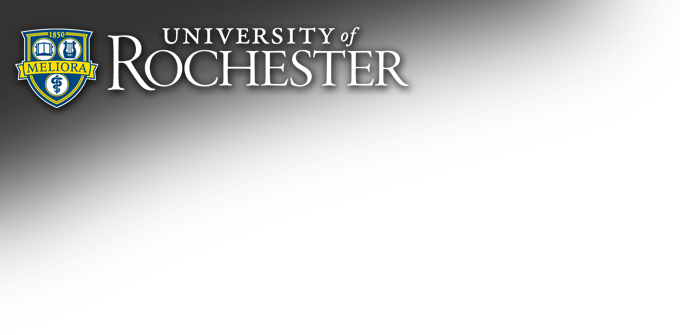 Risk : 	Ergonomics 

Awareness: 	All staff lifting, bending, twisting or with repetitive motion tasks

Risk Assessment : Pre-existing injuries discussed with UHS at hire & at least annually.  
				    Highest risk: Mouse cage changing, cage & waste movement to 				    & from cage wash & dumpsters, cage manipulation in 						    cagewash, lifting animals or bags of bedding, feed & garbage.  
			           Deskwork using PC. 						      

Risk Management :  Workplace assessment, following recommendations and 						training by Environmental Health & Safety (EHS).
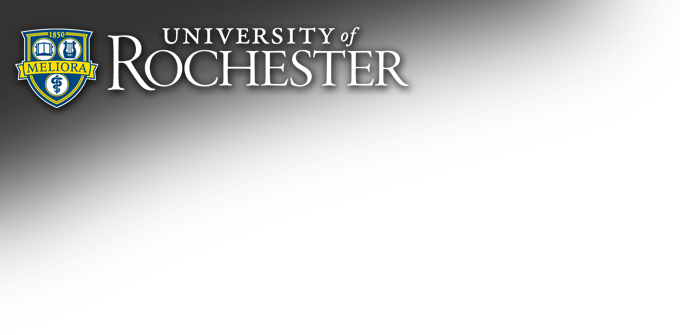 Risk : 	Sharps- Needles, Scalpels, Broken Glass…  

Awareness: 	Hypodermic needles and scalpels may be present in surgical &					procedural areas.  Broken glass may be present in animal rooms 				using water bottles. 

Risk Assessment : Highest risk when working in surgical and procedural areas and 
				their garbage bags or carcass bags or red bags or full sharps 
				containers   				      

Risk Management : Hypodermic needles must not be recapped (unless justified and using the one-handed technique).  Needles and scalpel blades must be placed in EHS approved red sharps containers.  Broken glass must be placed EHS approved containers.
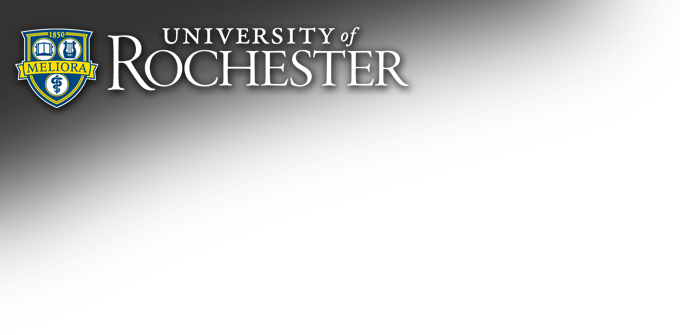 Risk : 	Animal bites or scratches.

Awareness: 	Any animal may bite, scratch and some may kick.   

Risk Assessment : Highest risk when handling or near animals.   				      

Risk Management : Staff trained on species-specific handling techniques. If bitten or scratched or injured by an animal, go to UHS after informing the Animal Resource Office staff (phone or in person) who will notify your supervisor. 	If injury involves a macaque, follow the Monkey Bite/Scratch Protocol. 
While any mammal may transmit rabies, the commonly recognized rabies vector species (e.g. cats, ferrets) in the vivarium are acquired with prior immunization and not given boosters given no risk of exposure within the vivarium.
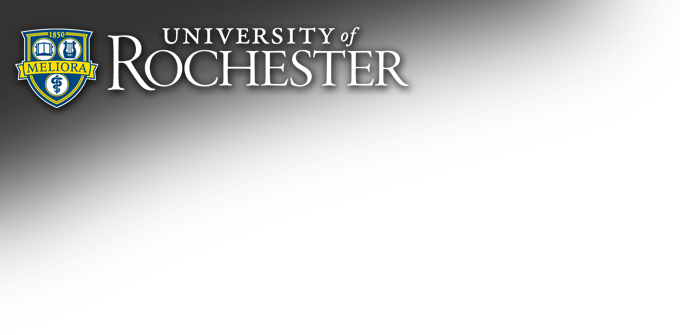 Risks: 	Cage Rack Washer Entrapment  

Awareness: 	After one cage wash worker died at another U.S. institution due 				to entrapment, signage, training and cage washer changes are 
				required. 
				
Risk Assessment : Highest risk when entering, exiting, cleaning, servicing, loading 
				or unloading a walk-in rack washer.  				      

Risk Management :    Initial and annual training on rack washer safety.  Always 		look inside rack washer before turning on. Know how to force rack 				washer doors open with your body. Know how to de-energize rack 			washer by pulling internal emergency cords.
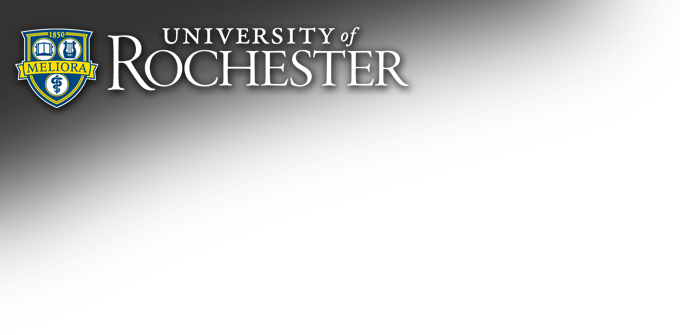 Risk : 	Bulk Autoclave Entrapment  

Awareness:  Training and signage next to the “emergency stop” button and other signage that identifies all of the safety features. 

				
Risk Assessment : 	Risk exists if a person closing the autoclave door does not look in the chamber when closing the door.   It is not possible for the person pushing equipment into the bulk autoclave to accidentally close the door.  A “lock out” mechanism is activated if a person must provide service inside the chamber. 		      

Risk Management :  Initial and annual training on bulk autoclave safety.  Always look inside the chamber before closing the door. Know how to use the “emergency stop” button and activate the“lock out” mechanism.
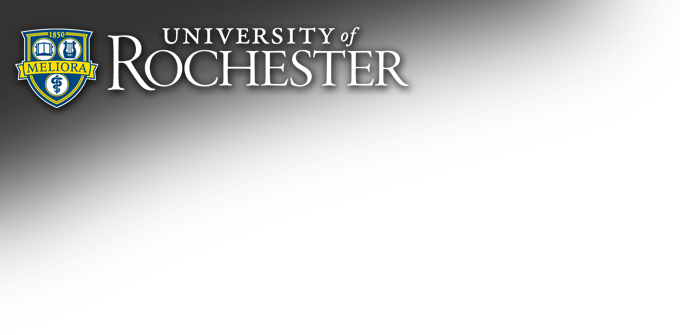 Risk : 	Zoonosis – Herpes B- Macacine herpesvirus 1

Awareness: 	Asymptomatic in all macaques shed in saliva, ocular and 
				reproductive tract secretions.   May see NHP lip blisters & red eyes.     

Risk Assessment : Highest risk when bitten or scratched working with or near 
	macaques.  One human case of eye splash with reproductive tracts secretion - 	urine.  One case with spouse sharing ointment treating a bite wound.   Can be 	fatal in humans. 				      

Risk Management :    Wear PPE when near alive or dead macaques (eye & 
	mouth protection, gown, gloves, long pants…).  No petting.  Be aware of kit locations for Emergency Treatment of Bites, Scratches, Eye Splash and theoretical exposures such as needle stick or scrape by a soiled cage surface.  IMMEDIATELY begin self treatment as you seek further help including visit to UHS or Emergency Dept.
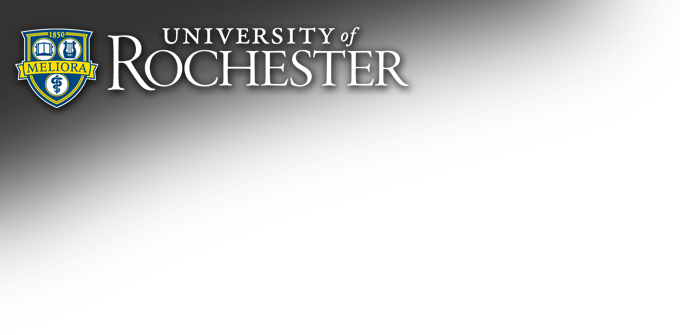 Risks : 	Fish  Zoonosis – Mycobacterium marinum  

Awareness: 	Asymptomatic in most fish and potentially present in tank water.   Clinical signs in people include abscesses in fingers or rash on skin. 

Risk Assessment : Highest risk when handling fish or contaminated water.  				      

Risk Management :    Wear exam gloves when handling fish or touching tank water.  Wash hands after handling animals or animal habitats. All zebrafish are acquired free of M. marinum and routinely surveyed for M. marinum.
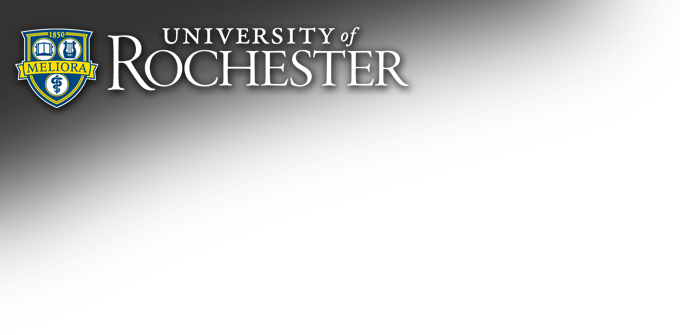 Risk : 	Enteric Zoonosis – Salmonella, Shigella & Campylobacter 

Awareness: 	Asymptomatic in nonhuman primates, reptiles, amphibians and 				birds.  Clinical signs in people include abdominal pain, fever and 				diarrhea.    

Risk Assessment : Highest risk when working with nonhuman primates & reptiles 
				    and their soiled caging or substrates. 				      

Risk Management :    Keep feces out of your mouth. 
				Wear gloves when handling nonhuman primates or any surfaces 				they contact. Wash hands thoroughly after handling animals or 				soiled caging/equipment. Do not take workplace shoes or 						clothes home. 	Sanitize all surfaces containing nonhuman 						primates and reptiles. Both bacteria may survive on clean 						appearing surfaces.
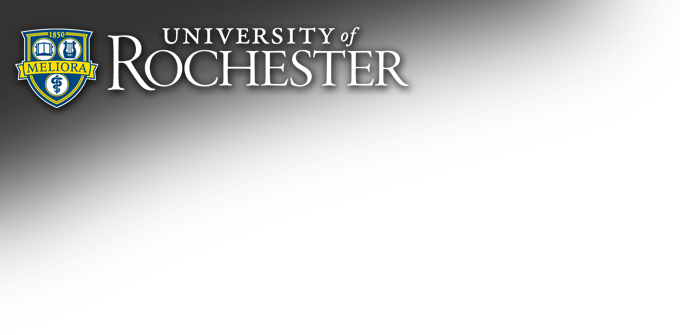 Risk : 	Frog Zoonosis – Chlamydia sp., Mycobacterium marinum, Salmonella  

Awareness: 	Asymptomatic in most frogs.  Clinical signs of Chlamydia sp,  M. marinum & Salmonella in people include pneumonia, skin abscesses and diarrhea, respectively. 

Risk Assessment : Highest risk when handling frogs or water.  				      

Risk Management :    Wear exam gloves when handling frogs or touching tank water.
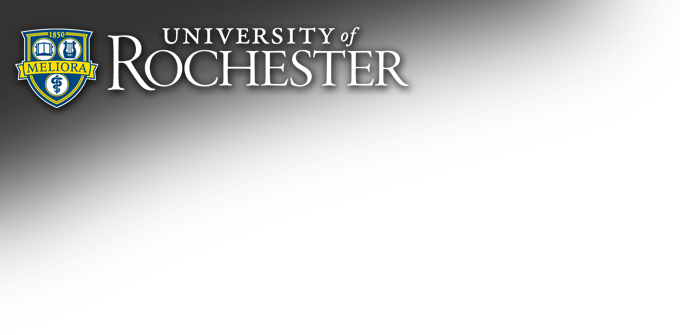 Risk : 	Zoonosis of pigeons, canaries, parakeets, & chickens: Chlamydia psittaci

Awareness: 	Infection in birds may be subclinical or cause a wide range of clinical signs. Infection in people may cause fever, headache, pneumonia, or more severe systemic respiratory signs, conjunctivitis, myocarditis, hepatitis, and encephalitis. 

Risk Assessment : Highest risk with direct contact or aerosol exposure to exudates, secretions, or feces of psittacine birds (e.g. parakeets) or groups of animals that have tested positive. 				      

Risk Management : Birds are bred in-house in a closed colony or obtained from disease-free sources when possible. Routine testing of birds is performed. Wear gloves when handling parakeets or their soiled caging/equipment, and wash hands after. Training and specific PPE, sanitation and transport practices are required for at-risk staff working with flocks that have tested positive.
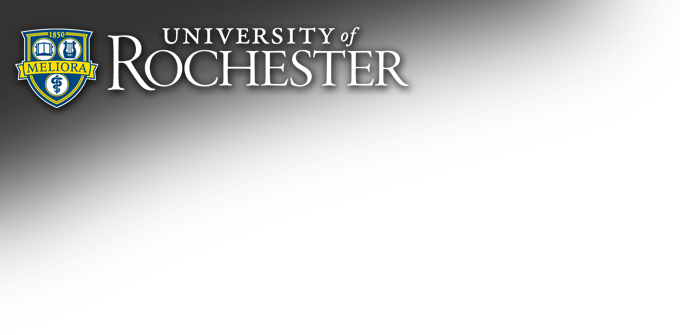 Risk: 	Sheep Zoonosis – Q Fever (Coxiella burnetii)  

Awareness: Asymptomatic in sheep and most people (possibly flu-like syndrome).  People with heart valve defects or pregnant/immunocompromised people are most at risk of harm including miscarriage and endocarditis. 

Risk Assessment :Large numbers of C. burnetii are shed from infected animals during birthing in the amniotic fluid and placenta. Handling the uterus, placenta, mammary glands, amniotic fluids, milk, and the newborns carry risk of exposure.  				      

Risk Management :   Training and specific PPE, sanitation and transport practices required for at risk staff contacting potentially, shedding  or contaminated timed pregnant or pre-weanling sheep and their tissues, milk or placenta. .
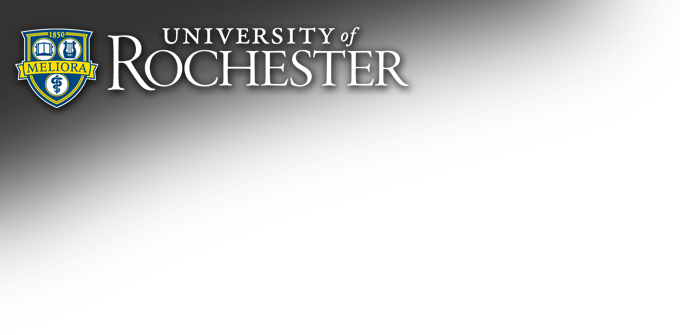 THANK YOU  

…………  for helping us all promote a safe and healthy workplace.